Development of Internal Quality Assurance and its Challenges in Taiwan Higher Education from University and Students’ Perspectives
Angela Yung Chi Hou 
Executive Director, 
Higher Education Evaluation & Accreditation Council of Taiwan 
Professor, National Cheng Chi University 

Jackson Chun- Chi Chih 
Associate Researcher, 
Higher Education Evaluation & Accreditation Council of Taiwan

Ping Chuan Hsu, WENHSING KUO, Chia Yi Lin, LIAO,YU-RONG
Research Coordinator, Higher Education Evaluation & Accreditation Council of Taiwan
Introduction
Quality assurance is ‘a process of establishing stakeholder confidence that higher education provision (input, process and outcomes) fulfills expectations or measures up to threshold minimum requirements’ (INQAAHE, 2018). 
It consists of two major parts, internal quality assurance and external quality assurance
 Internal quality assurance is considered as the part of the external process that an institution undertakes in preparation for an external quality assurance.
Internal evaluation (review)
Internal evaluation a ‘process of quality review undertaken within an institution for its own ends’
development and management of internal quality assurance system is ‘at the discretion of the higher education institution, which usually carries out this mandate in the context of available institutional resources and capacities’ (Paintsil, 2016, p. 4)
The Council for Higher Education Accreditation’s (CHEA) Principle One
achieving quality in higher education is the primary responsibility of higher education providers and their staff’ (Hou, 2016, p. 7).
Taiwan Context
Without Qualification Framework but having a well-structured qualification system from elementary school to post secondary 
National QA system was established in 2005
Higher education Evaluation & Accreditation Council (HEEACT) was founded by MOE and all universities and colleges 
Undertake  mandatory institutional and program accreditations 
Recognition of local and international accreditors 
Self accreditation policy launched in 2012 
4 self-funded professional accreditors
Serve INQAAHE board members and APQN board members
Institutional accreditation
Started in 2011 and second cycle was implemented from 2016 to 2018 
over 85 universities and several religious institutions and Police and Military academies
Number of panel from 6 to 15 
417 (1096)
Academics, employers , international reviewers
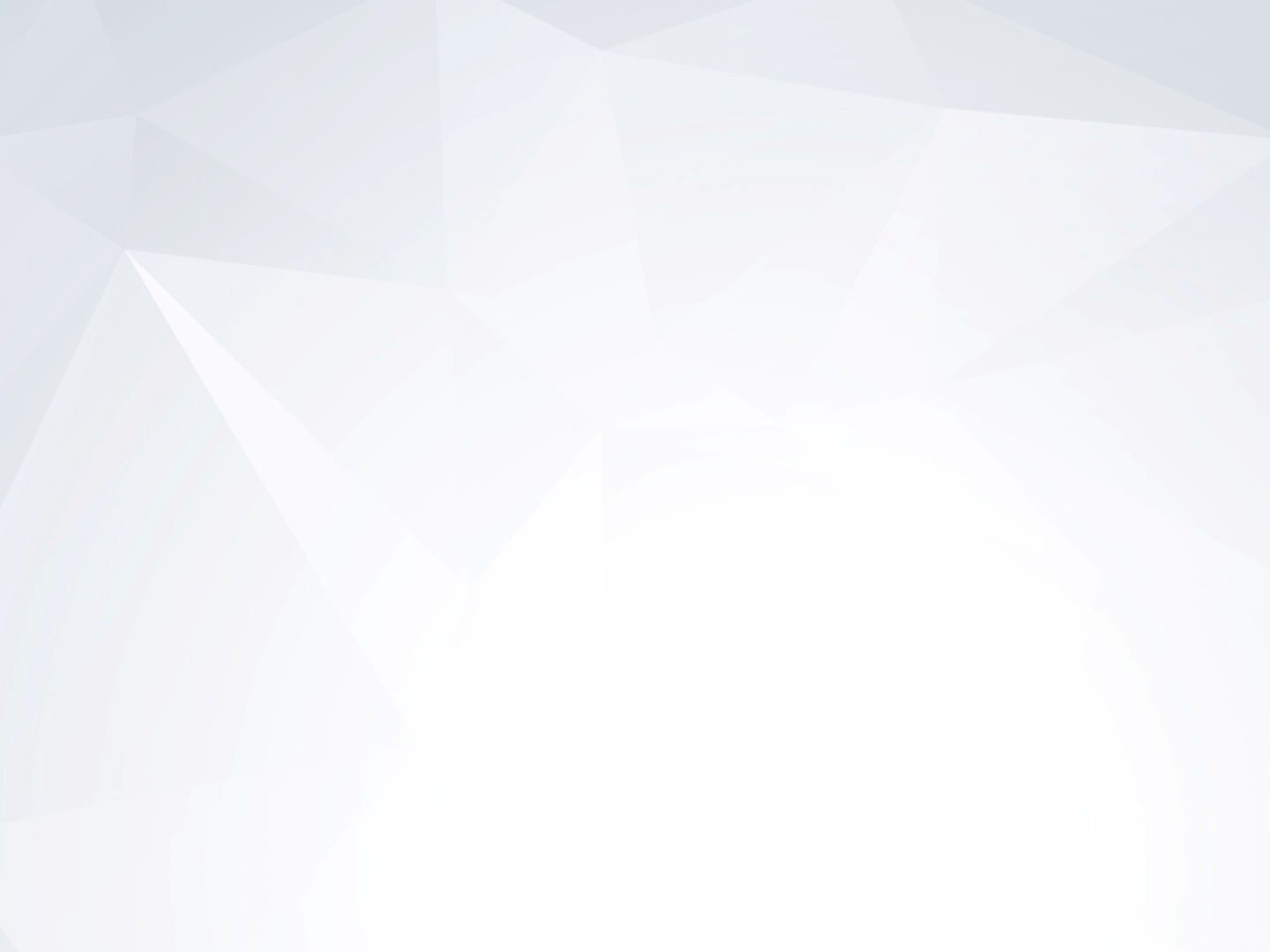 12
Institutional Accreditation Standards
© 2017 Higher Education Evaluation and Accreditation Council of Taiwan, HEEACT
Research Questions
How were internal quality assurance mechanisms established by Taiwan higher education institutions?
What roles of the quality assurance office or unit of institutions carry out internal quality assurance?
 How did students perceive the quality assurance process and impact of quality assurance on universities?
Research Design
Meta evaluation over the 2nd cycle of institutional accreditation 
targeting the administrators, faculty members and staff, and students for their perception toward
the roles of internal quality assurance office
internal quality assurance implementation and effectiveness 
 the impact on institutional governance on campus
A total of 787 questionnaires from 33 universities from the first cycle of institutional accreditation were distributed
715 returned, a response rate of 90.9%
Results
1. Perception of university’s representatives over internal quality assurance mechanism 
2. Students’ attitude toward appropriateness of external review process
Part I: Perception of university’s representatives over internal quality assurance mechanism
most universities  developed a clear IQA mechanism and related regulations with a highest score of 4.32 on average
 the QA units did support the academic units to implement IQA mechanism and preparation of internal review. 
Faculty members did not think that universities gave sufficient financial support and human resources to university QA office
Table 1: Establishment of IQA
Part I. IQA implementation in process and procedures
95 % of the respondents agreed that the process and procedure of on-site visit in the internal review was adequate and appropriate with a highest score of 4.49. 
top administrators had the highest level of satisfaction. 
self-assessment report writing,
 around 20% of the staff thought that the workloads were not equal and teammates needed to improve
Table 2: Process and procedures of IQA
Part I: Impact of IQA
Overall, the respondents indicated that IQA would facilitate effectiveness of external review
The respondents were worried that quality culture was not embedded on campus completely
Table 3: The Impact of IQA
Part II: Students’ attitude toward appropriateness of external review process
student respondents strongly agreed on the method of individual interview during HEEACT on-site visit is adequate. 
University did not informed students about HEEACT institutional review and promoted the value to all stakeholders 
communication between university and students in the preparation of HEEACT institutional review still needed to improve, 
Students do not know clearly about student learning outcome as the focus of HEEACT institutional review 
students had access to University’ institutional review results 
 University official website and teachers, staff or classmates
Table 5: Percentage of varying accessibility to institutional review results
Discussions
IQA system has been established on campus 
Writing the assessment report is a burden to all universities, particularly staff 
Students have access to the QA information but not participate in institutional QA committees
Promotion of QA goals, process and procedures and communication among stakeholders  should be strengthened
Conclusion (1)
The internal review / evaluation is used as a reference for the establishment of institutional favorable governance 
 university's overall resource allocation, development of long-term institutional development plans, and organizational reforms on administrative units and academic programs 
internal quality assurance is a means to the success of external review by HEEACT
particularly preparation of on-site visit
Students either act as one of the panel or takes part in the governance of the board of accreditors in some Asian nations, but not in Taiwan
Conclusion (2)
It remains a very challenging job for universities to implement them collaboratively on campus
self-assessment report writing and student engagement
The process of instilling and embedding a quality culture remain problematic and time consuming Taiwan higher education institutions.
Thank you for your attention 
Higher Education Evaluation & Accreditation Council of Taiwan
National Chengchi University 
yungchi@nccu.edu.tw